Top 10 Länder nach Anzahl neuer COVID-19-Fälle
117.799.584 Fälle (+8,3% im Vergleich zu Vorwoche)
2.615.018 Todesfälle (2,2%)
Quelle: WHO, Stand: 11.03.2021; *https://ourworldindata.org/covid-vaccinations, 10.03.21
7-Tages-Inzidenz weltweit pro 100.000 Einwohner
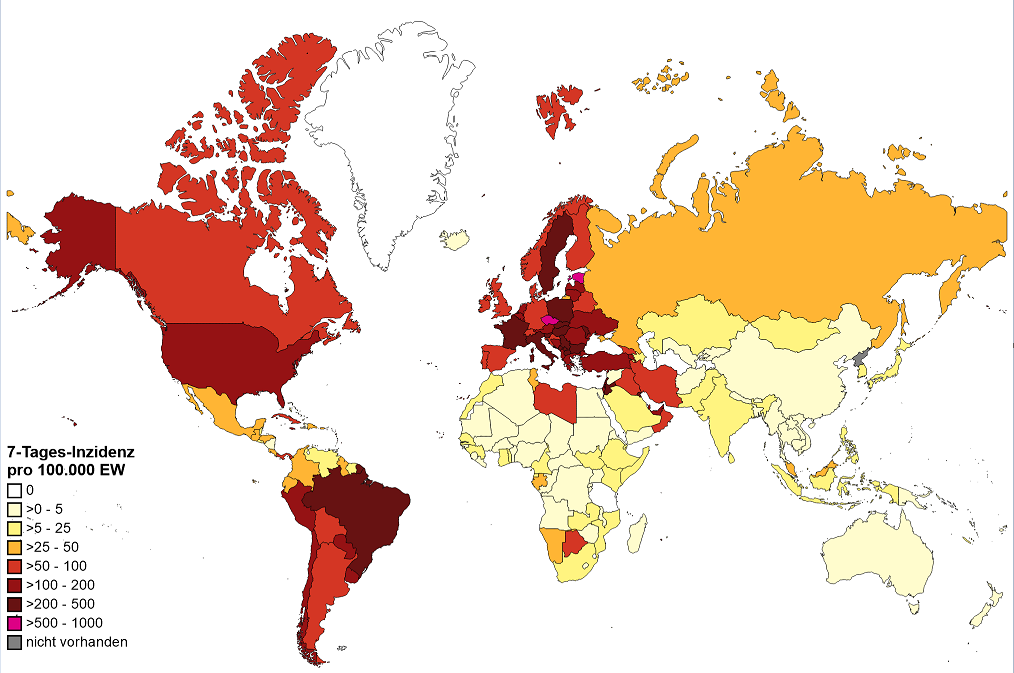 Quelle: WHO, Stand: 11.03.2021
WHO Epidemiological Update 09.03.2021
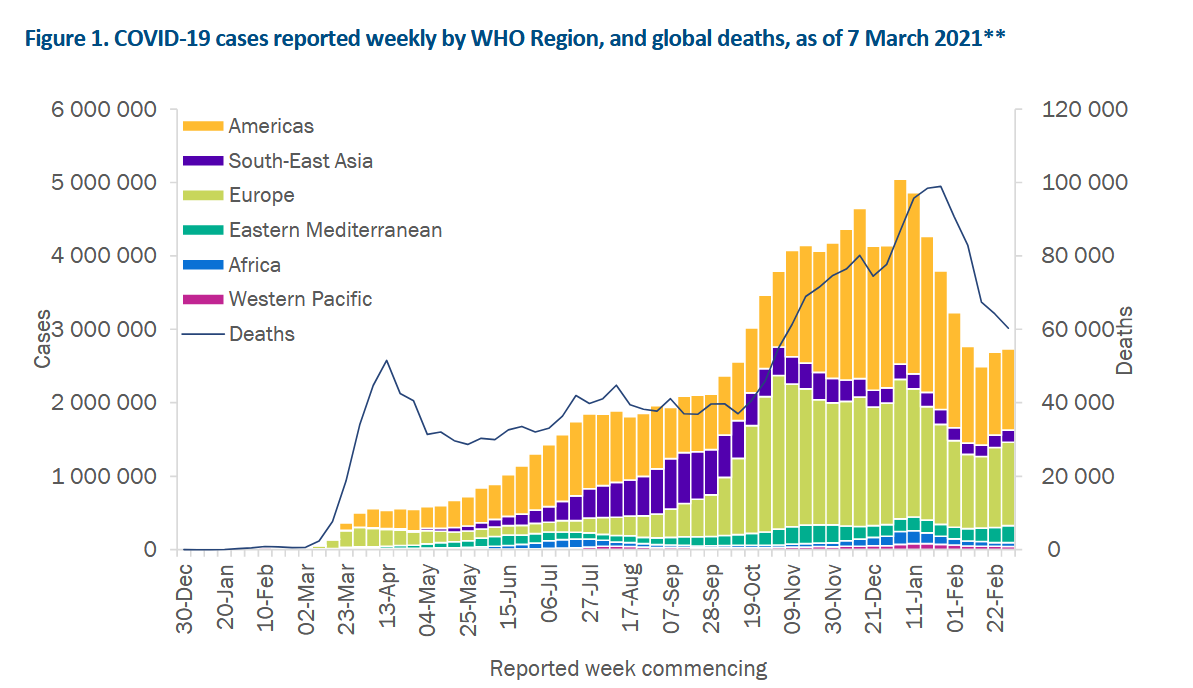 Quelle: WHO Sitrep, 09.03.2021
Quelle: WHO, 11.03.2021
SARS-CoV-2 Varianten: VOC 202012/01 (Linie B.1.1.7)
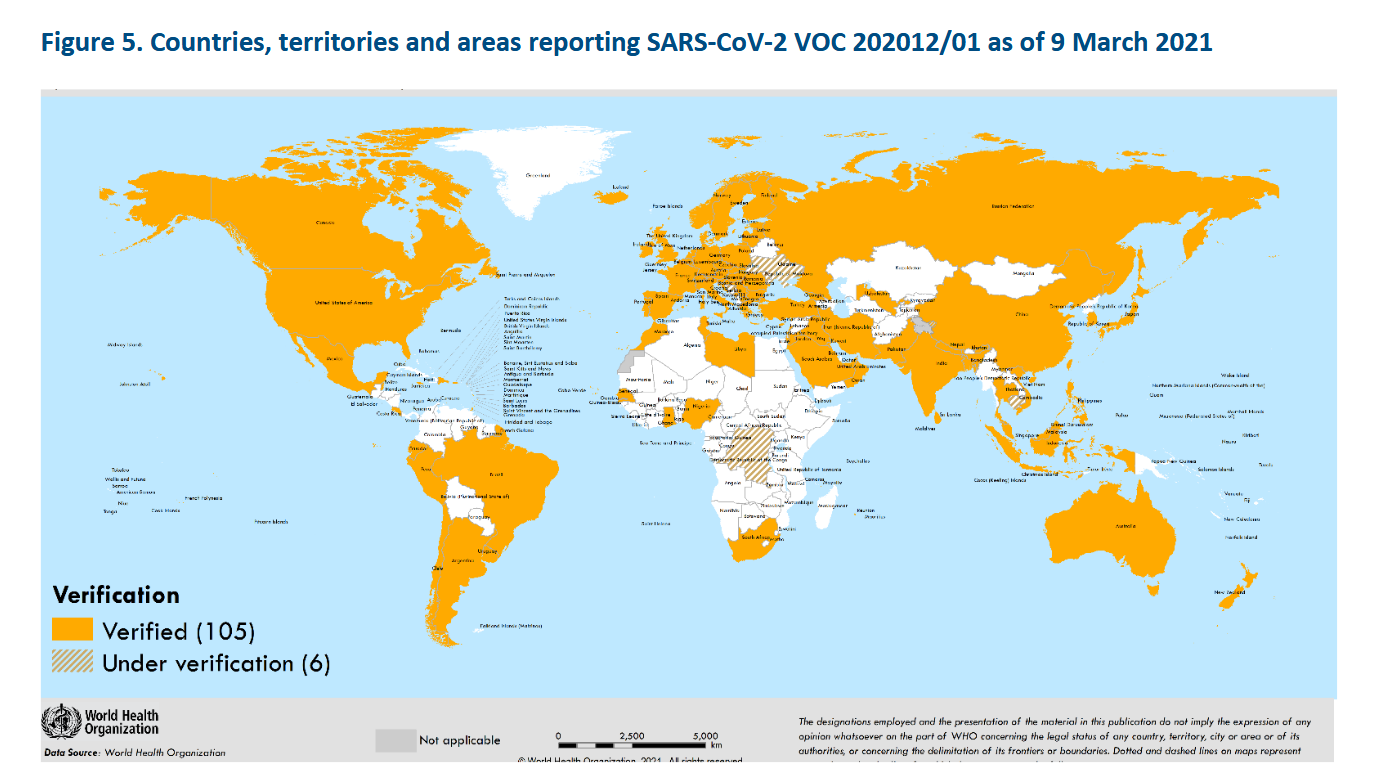 Virusvarianten-Risikogebiete: Irland, Portugal, Slowakei, Tschechien, UK
Quelle: WHO Sitrep vom 09.03.2021
[Speaker Notes: 106 Länder (+5 seit der Vorwoche)

https://www.who.int/publications/m/item/weekly-epidemiological-update---2-march-2021]
SARS-CoV-2 Varianten: 501Y.V2 (Linie B1.351)
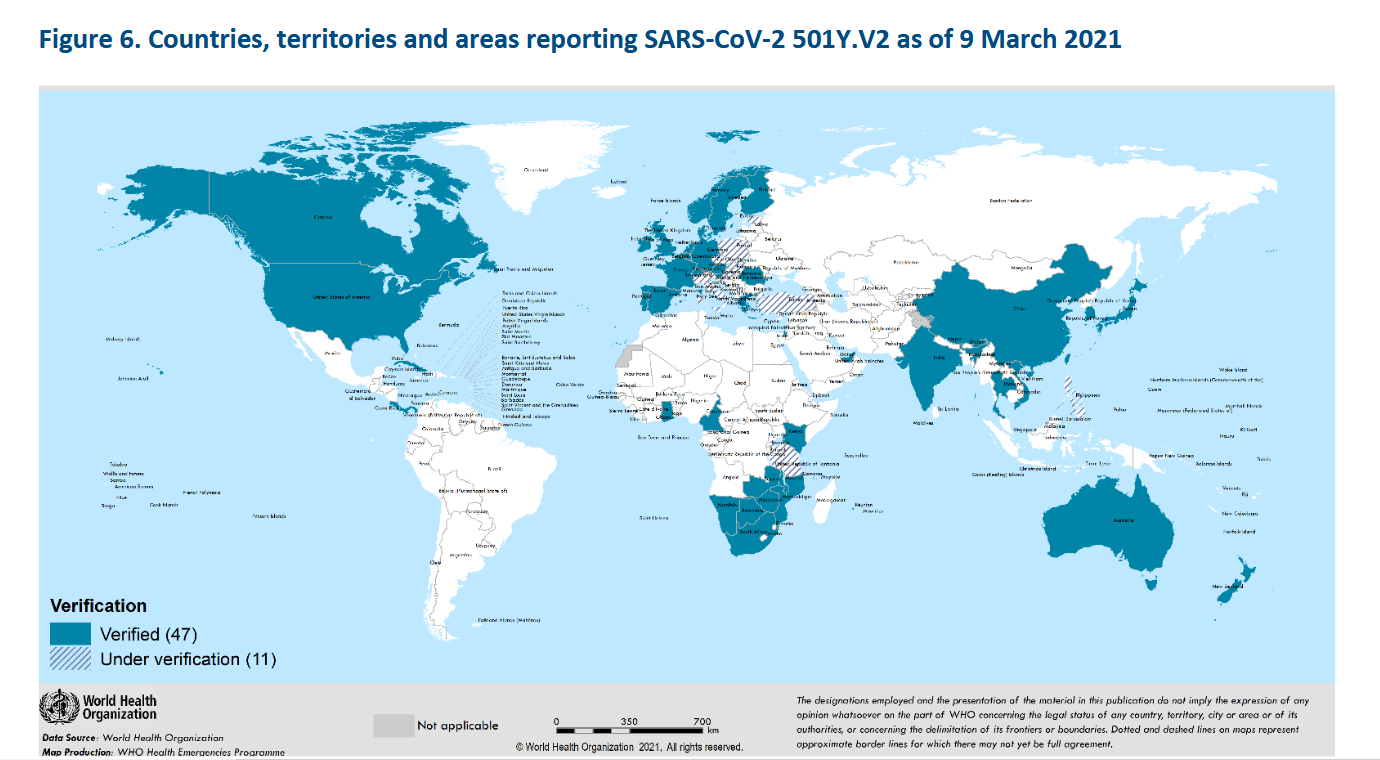 Virusvarianten-Risikogebiete: Botsuana, Eswatini, Lesotho, Malawi, Mosambik, Österreich (Tirol),    			               Sambia, Simbabwe, Südafrika, Moselle in Grand Est (Frankreich)
Unter Beobachtung: Afrika (u.a. Angola, Burundi, Ghana, Kenia, Namibia, Nigeria, Ruanda, Tanzania)
Quelle: WHO Sitrep vom 09.03.2021
[Speaker Notes: 56 Länder (+5 seit der Vorwoche)

https://www.who.int/publications/m/item/weekly-epidemiological-update---2-march-2021]
SARS-CoV-2 Varianten: P1. Variante (Linie B1.128.1)
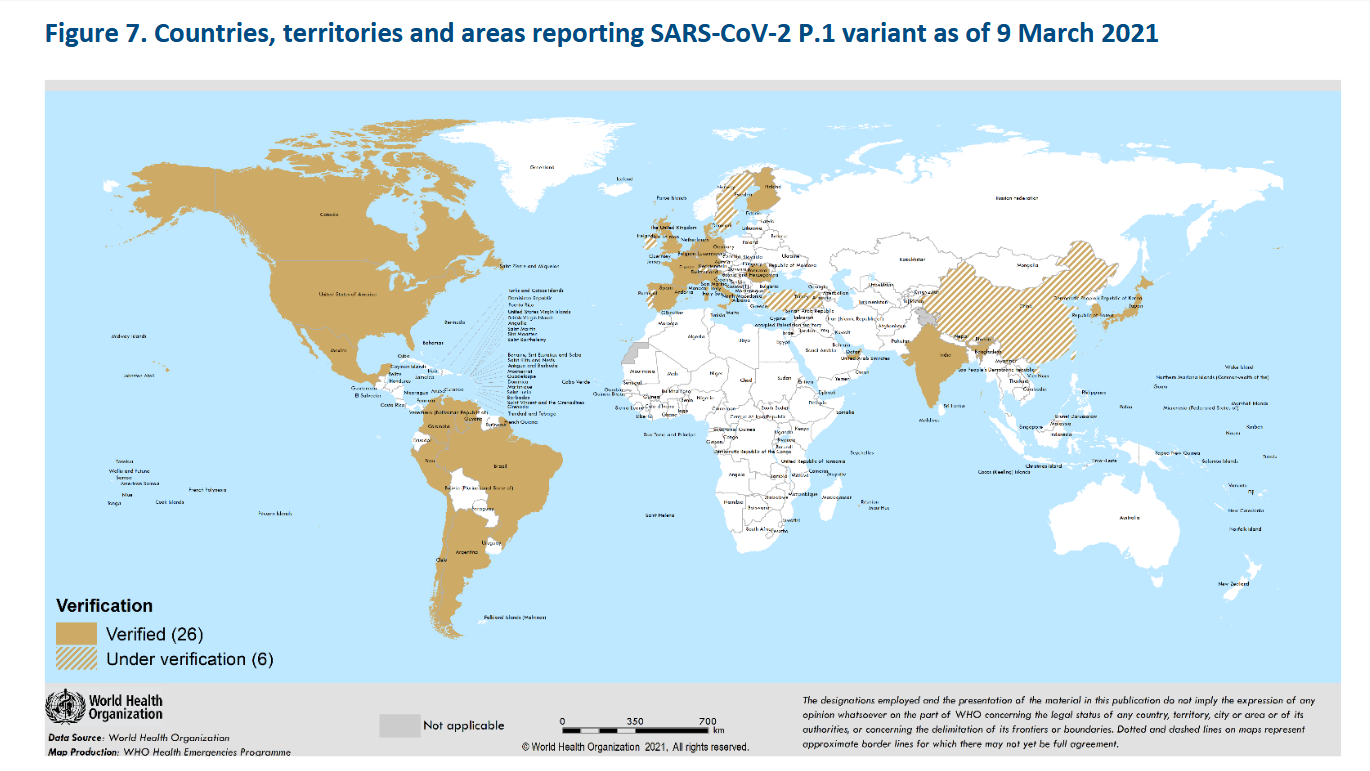 Virusvarianten-Risikogebiete: Brasilien
Unter Beobachtung: Südamerika
Quelle: WHO Sitrep vom 09.03.2021
[Speaker Notes: 29 Länder (+1 seit der Vorwoche)

https://www.who.int/publications/m/item/weekly-epidemiological-update---2-march-2021]
BACK-UP
Verabreichte COVID-19-Impfstoffdosen pro 100 Personen
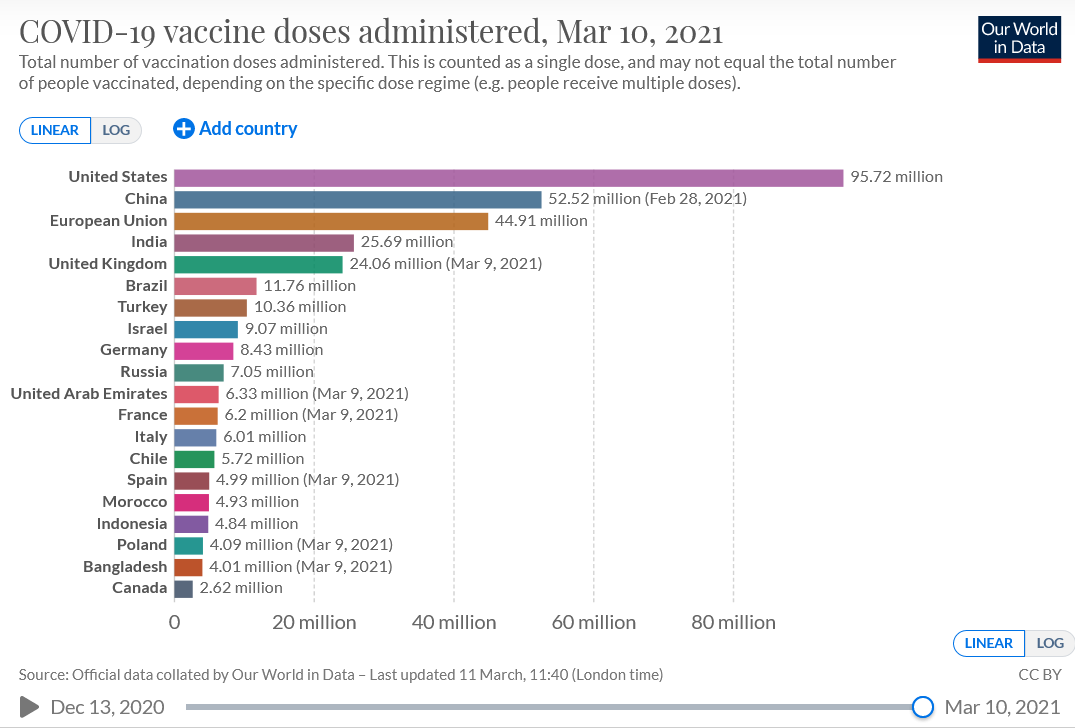 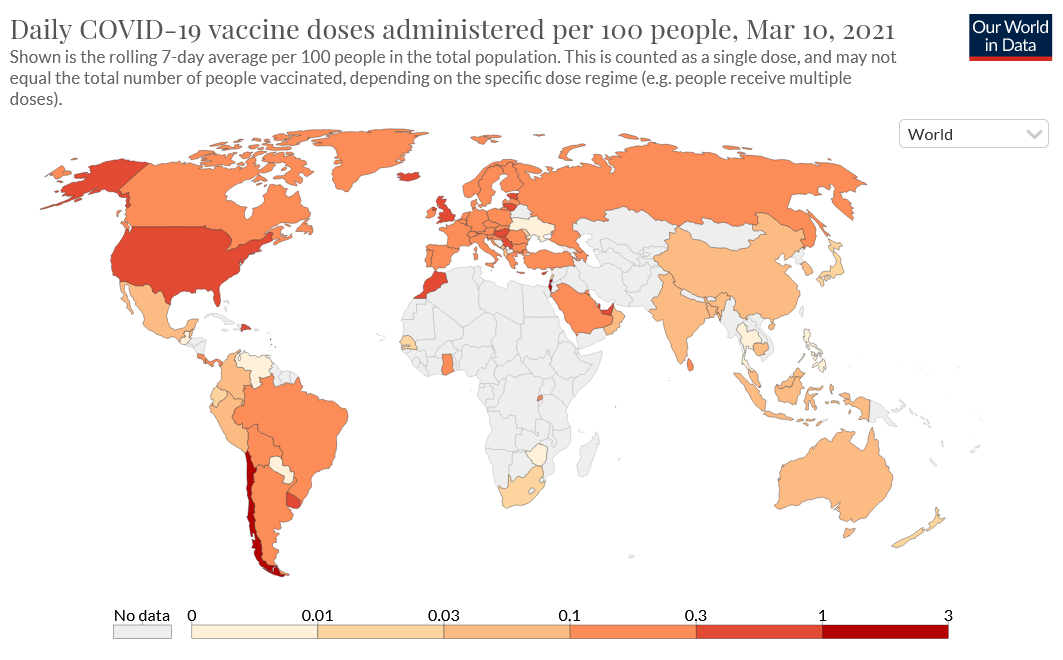 Quelle: Our World in Data, Stand: 10.03.2021
Anteil der einmal gegen COVID-19 geimpften Bevölkerung
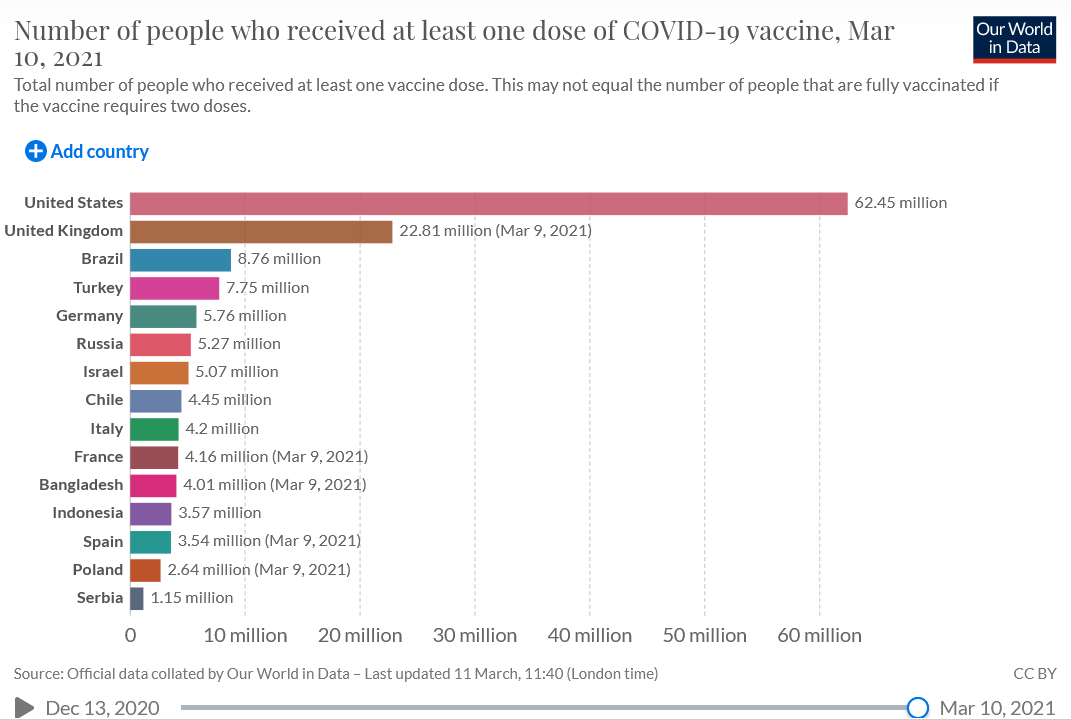 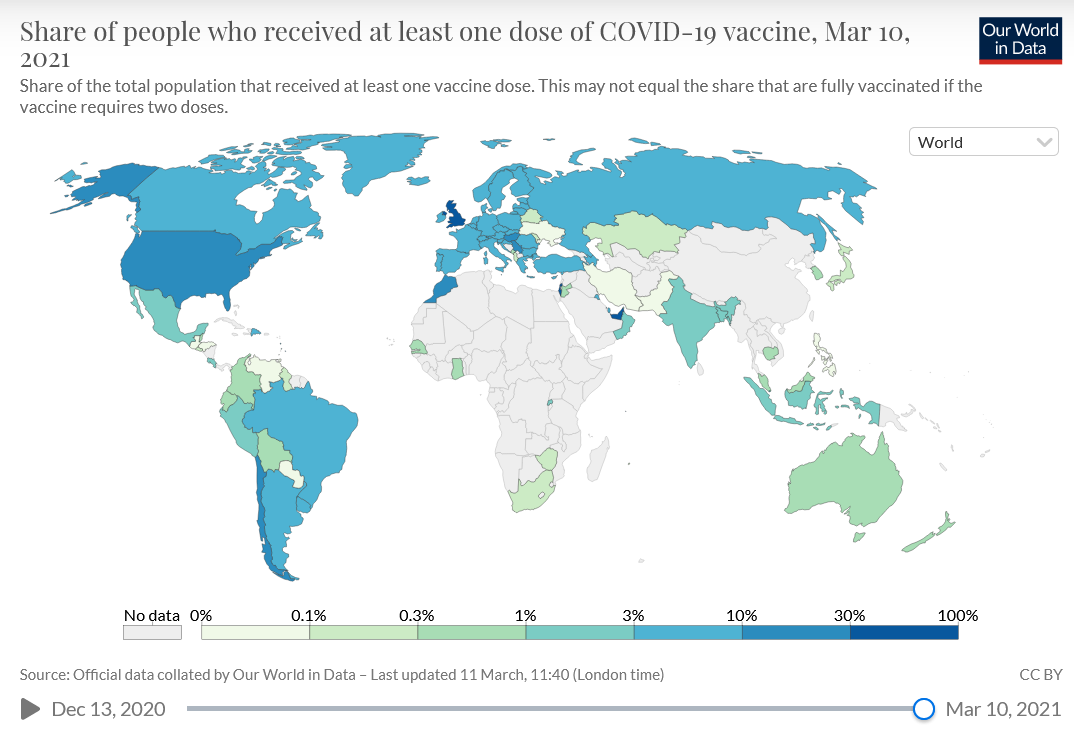 Quelle: Our World in Data, Stand: 10.03.2021
Anteil der vollständig gegen COVID-19 geimpften Bevölkerung
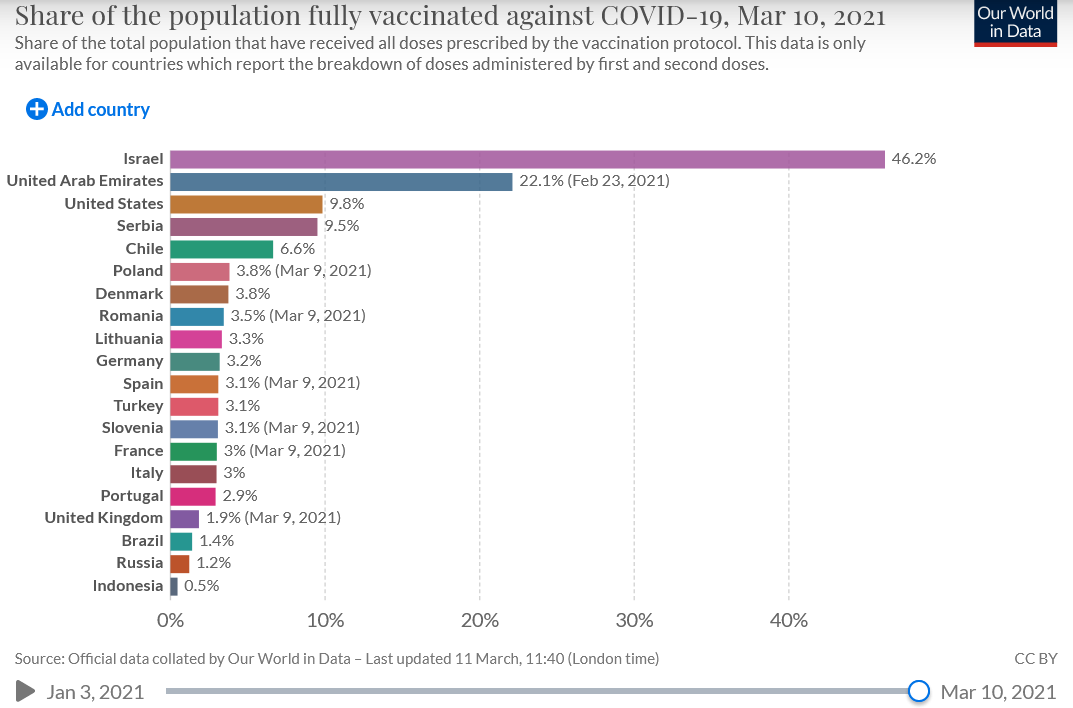 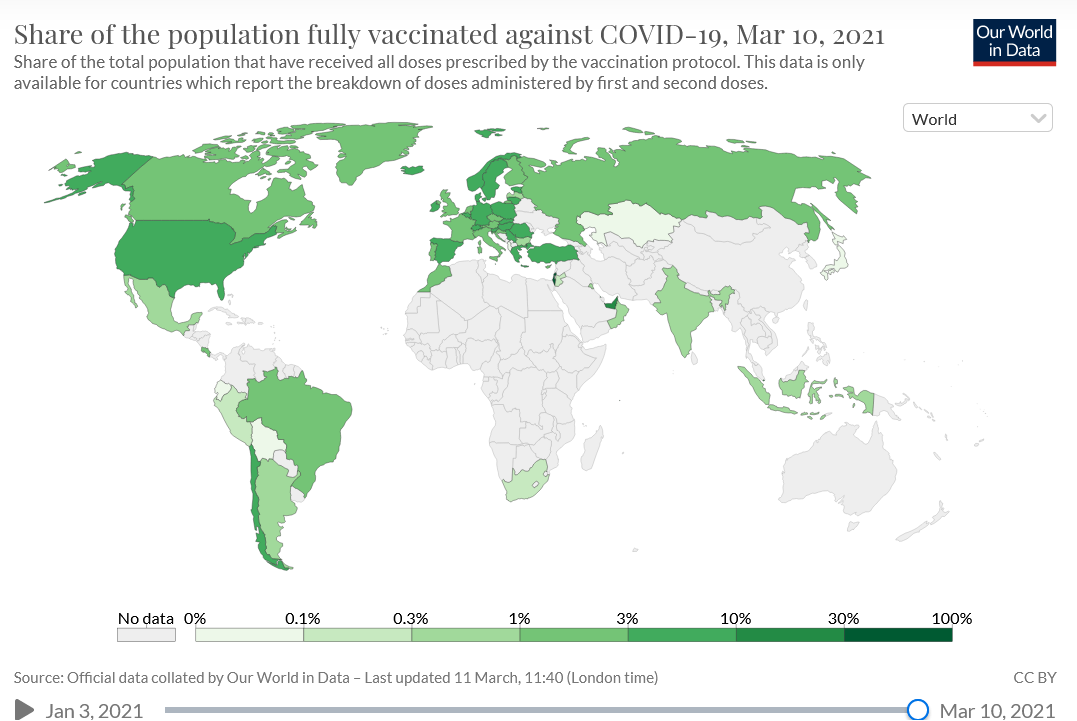 Quelle: Our World in Data, Stand: 10.03.2021
Distribution of laboratory-confirmed COVID-19 deaths in EU/EEA, as of week 9, 2021
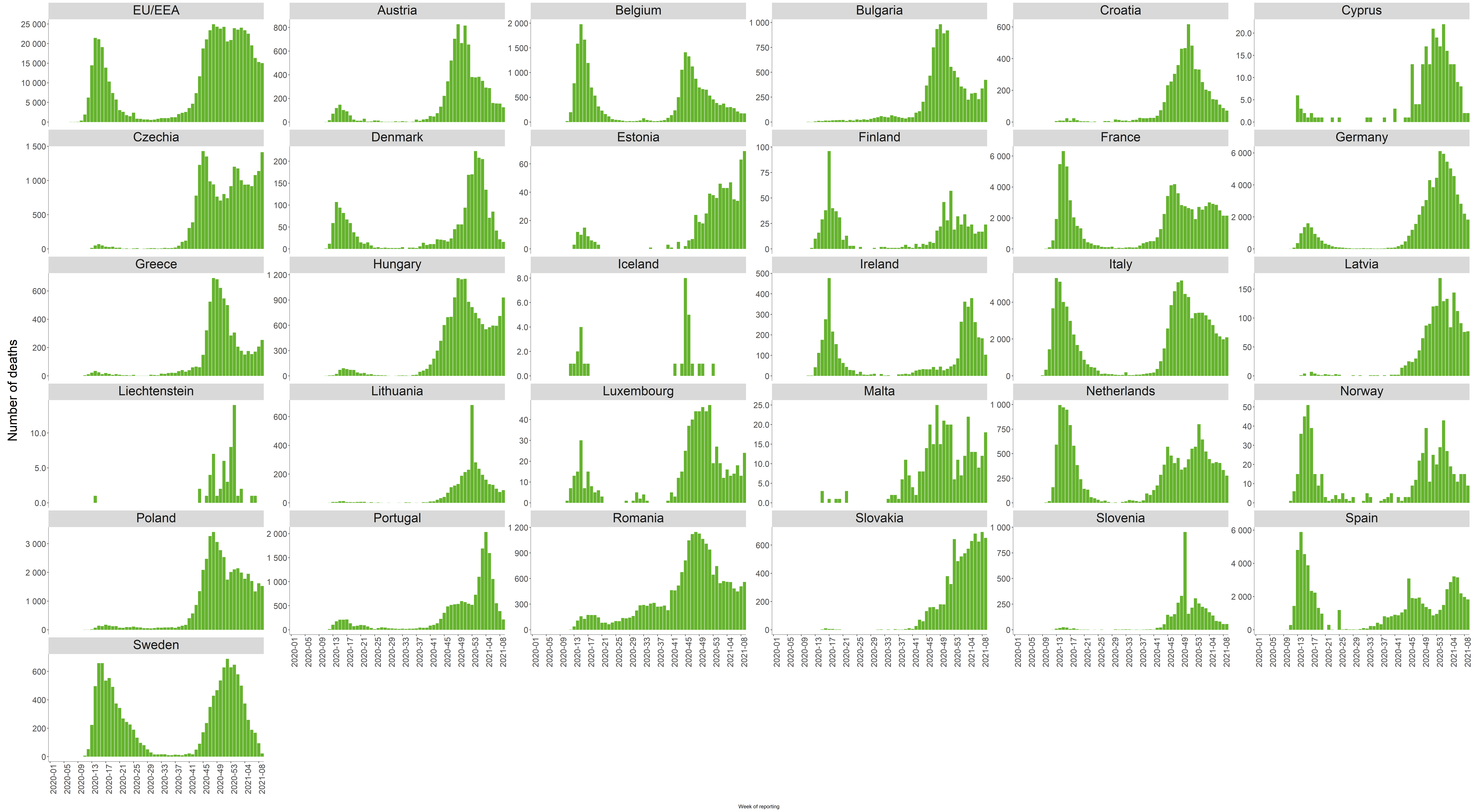 Quelle: ECDC, 12.03.2021; KW09
Verbreitung der SARS-CoV-2-Varianten: Auswahl Nachbarländern
Quelle: nationale Daten, WHO, Medien, Stand: 17.02.2021
[Speaker Notes: Belgien: Basissurveillance aller positiven Isolate, aktive Surveillance bei Reisenden und Cluster
Frankreich: Quelle: ars.sante.fr; Grand Est
Österreich: https://www.ages.at/themen/krankheitserreger/coronavirus/sars-cov-2-varianten-in-oesterreich/
NL: https://www.rivm.nl/en/novel-coronavirus-covid-19/virus-sars-cov-2/variants-of-coronavirus-sars-cov-2]